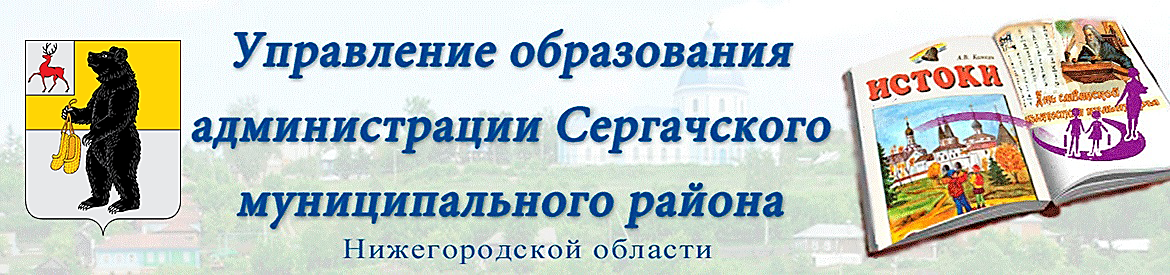 Материалы с семинара-совещания министерства образования, науки и молодёжной политики Нижегородской области для специалистов по дошкольному образованию«Организация комплексной помощи детям раннего возраста с нарушениями развития»  в г. Кстово
Подготовила: главный специалист управления образования Н.Ю.Рыбакова
16 ноября 2018г.
Программа семинара-совещания
1.Приветствие участников семинара-совещания – В.П.Романчук, директор департамента образования администрации Кстовского района;
2. Экскурсия по МБДОУ «Детский сад №32»;
3. Выступления в рамках круглого стола:
«Ясли» будущего: новая роль «яслей» в современном образовательном пространстве» - О.П.Миронова, главный специалист отдела дошкольного и общего образования министерства образования, науки и молодёжной политики Нижегородской области; 
«Основные направления межведомственного взаимодействия в организации комплексной помощи детям раннего возраста с нарушениями развития» – О.И.Николаичева, главный специалист сектора дошкольного и общего образования департамента образования администрации г. Кстово;
«Система поддержки семьи с особым ребёнком раннего возраста» - Э.А.Ярцева, директор «Реабилитационного центра для детей и подростков с ограниченными возможностями здоровья «ДОМ» г. Нижнего Новгорода;
«Опыт создания службы ранней помощи для детей с ОВЗ на базе МБДОУ» - И.Д.Архангельская, заведующий МБДОУ «Детский сад №32» г. Кстово»;
«Медицинскоое сопровождение детей раннего возраста с ОВЗ в ДОО» - М.С.Сенина, ведущий специалист отдела детства и родовспоможения министерства здравоохранения Нижегородской области.
Характеристика МБДОУ «Детский сад №32»
Функционирует - с 1980 г;
Проектная мощность – 280 д;
Посещает – 219 д;
Всего 11 групп из них: 
7 групп общеразвивающей направленности;
2 группы компенсирующей направленности для детей с задержкой психического развития;
2 группы кратковременного пребывания компенсирующей направленности для детей со сложным дефектом;
Служба ранней помощи по оказанию психолого-педагогической, диагностической и консультативной помощи родителям с детьми дошкольного возраста, в т.ч. от1,5 до 3 лет, преимущественно не посещающих  ДОО включая детей с особыми образовательными потребностями.
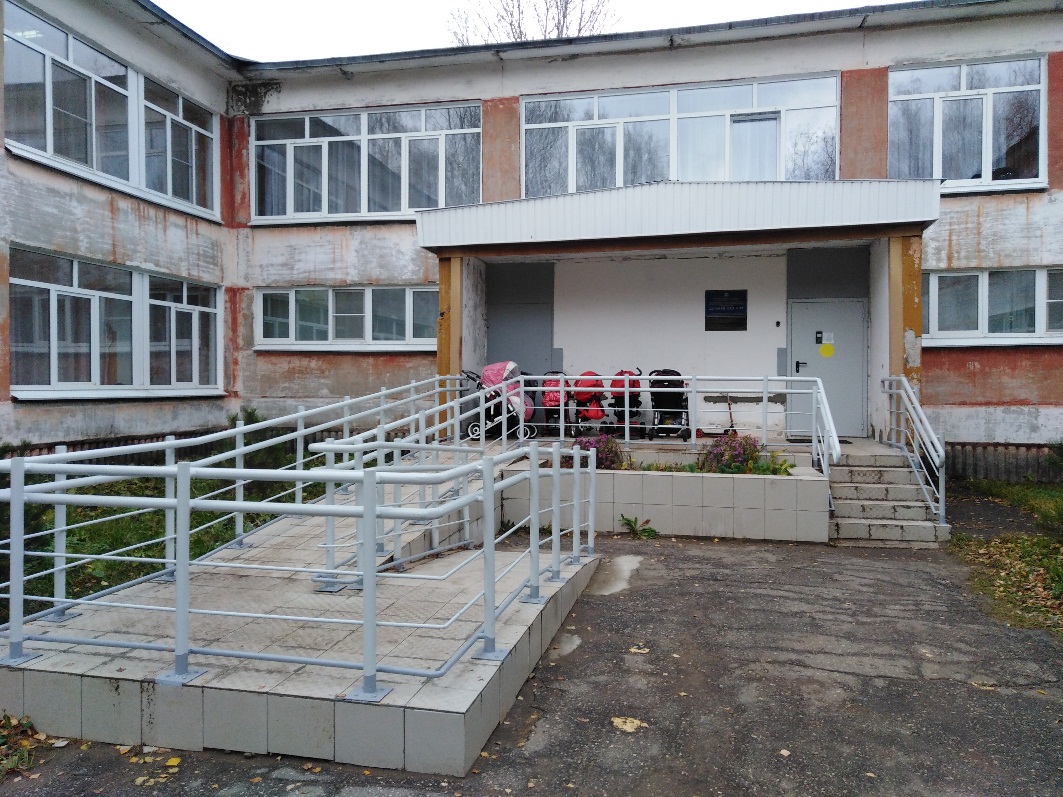 Кадровый состав:
Педагог-психолог -1;
Учитель-логопед (дефектолог) – 5;
Музыкальный руководитель – 1;
Инструктор по физической культуре – 1;
Воспитатели – 20.
Экскурсия по МБДОУ «Детский сад №32»
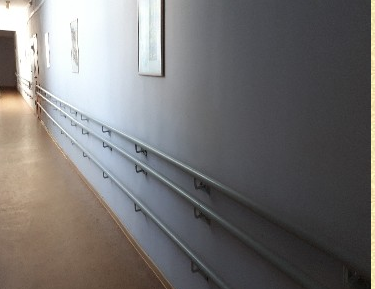 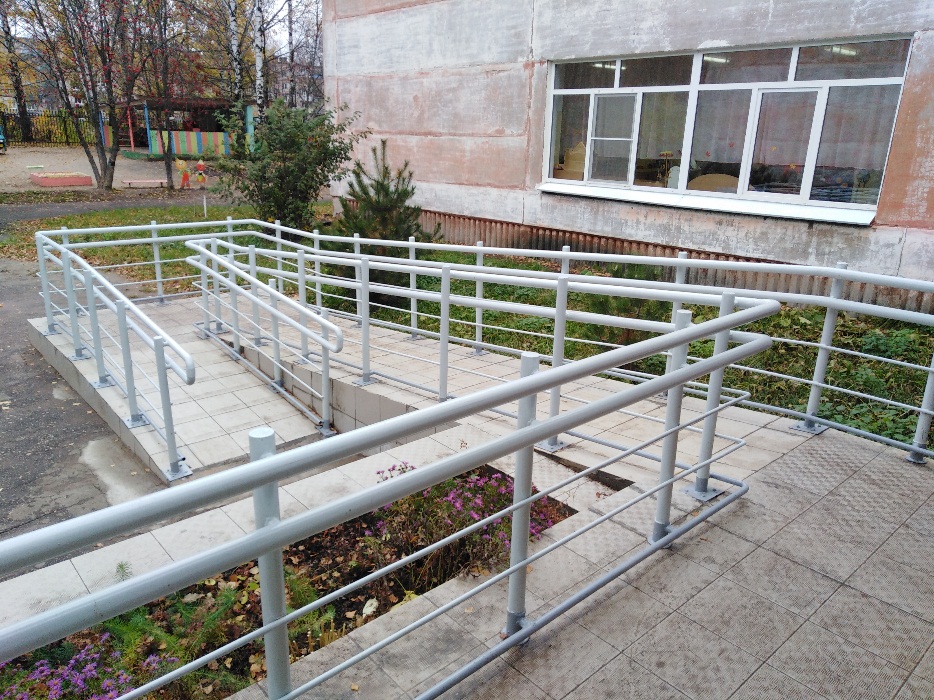 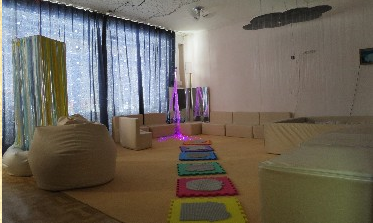 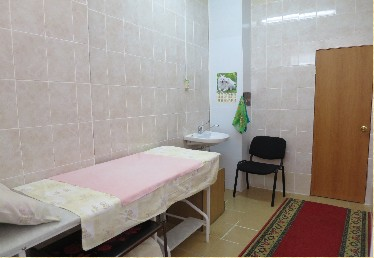 Сенсорная комната
Массажный кабинет
Экскурсия по МБДОУ «Детский сад №32»
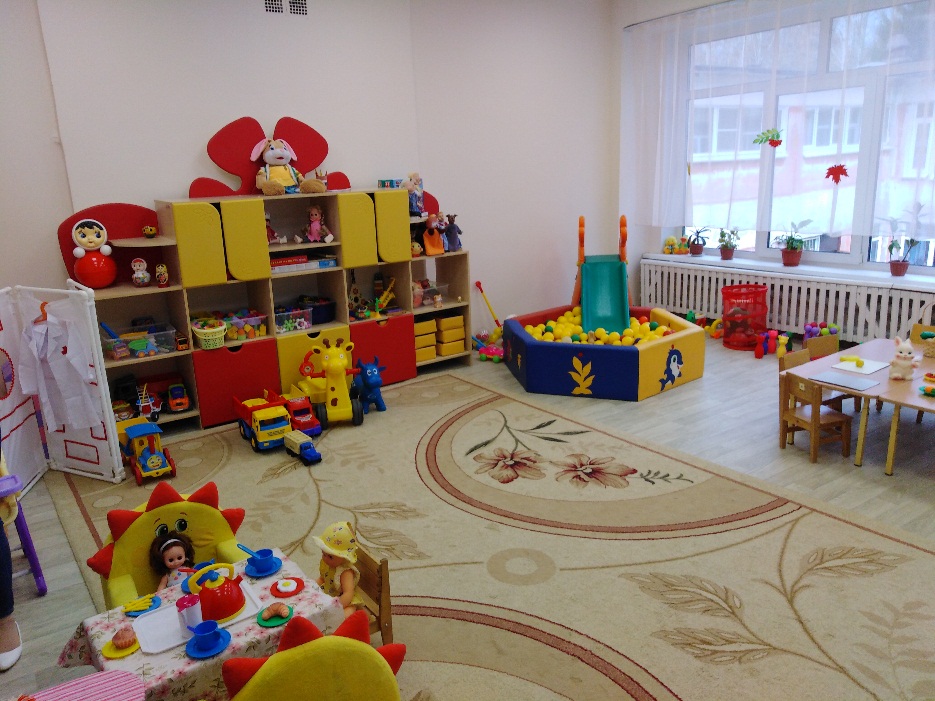 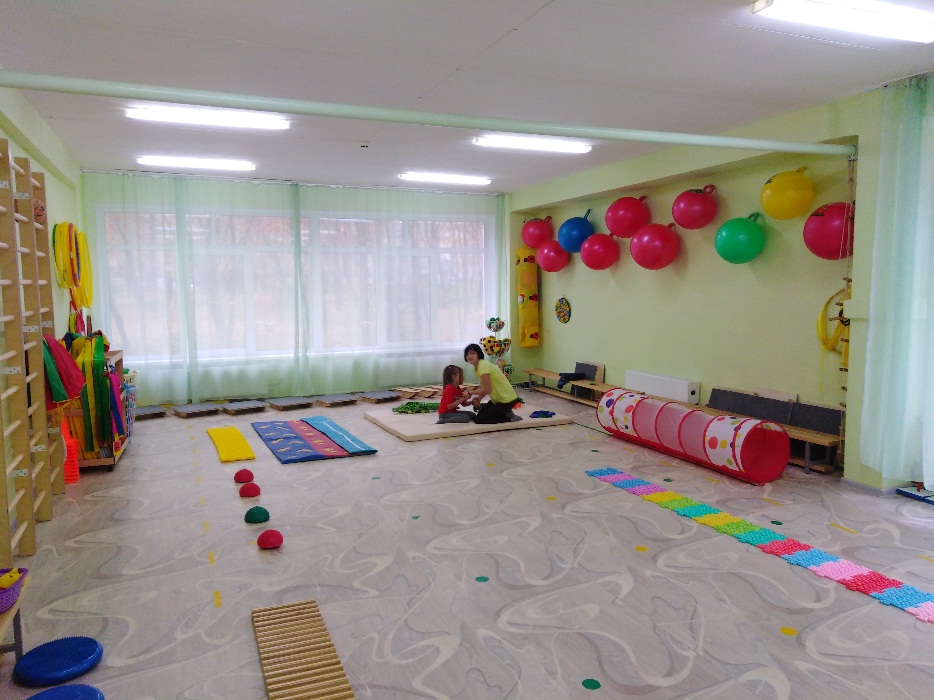 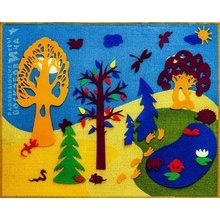 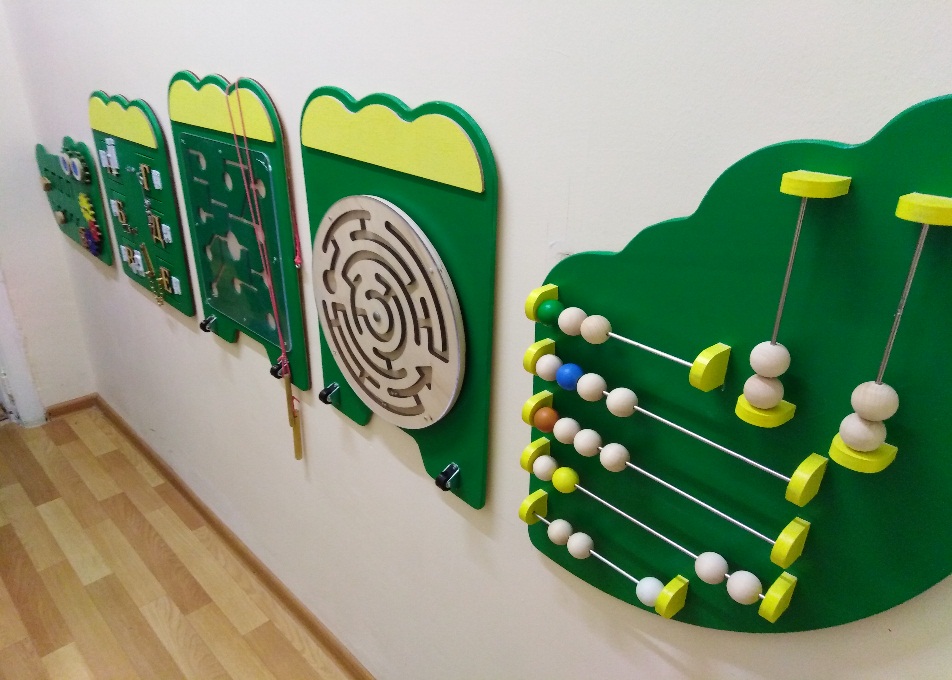 Экскурсия по МБДОУ «Детский сад №32»
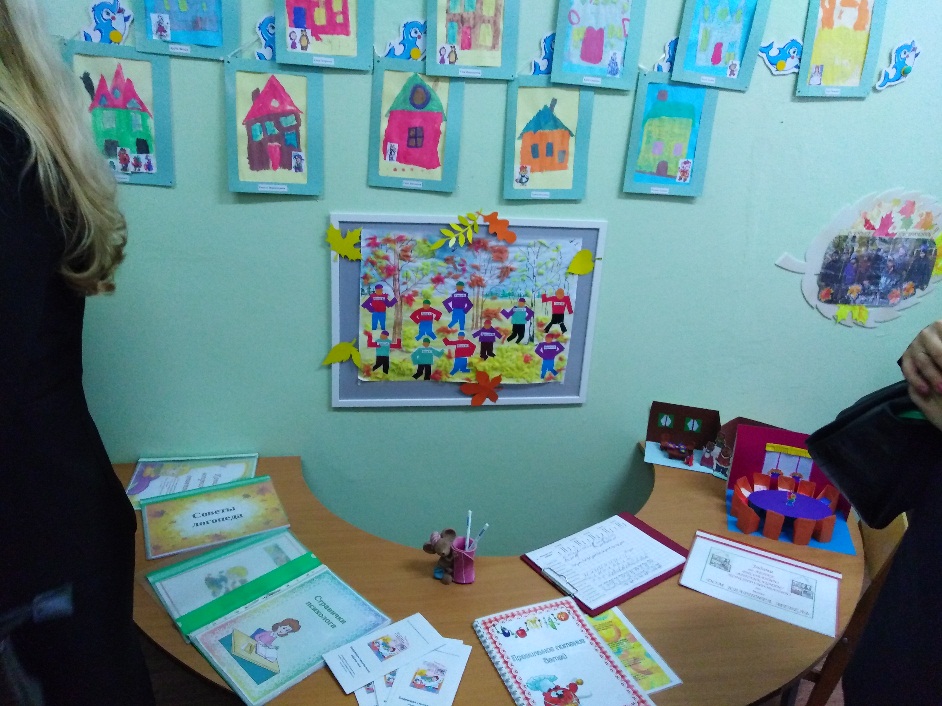 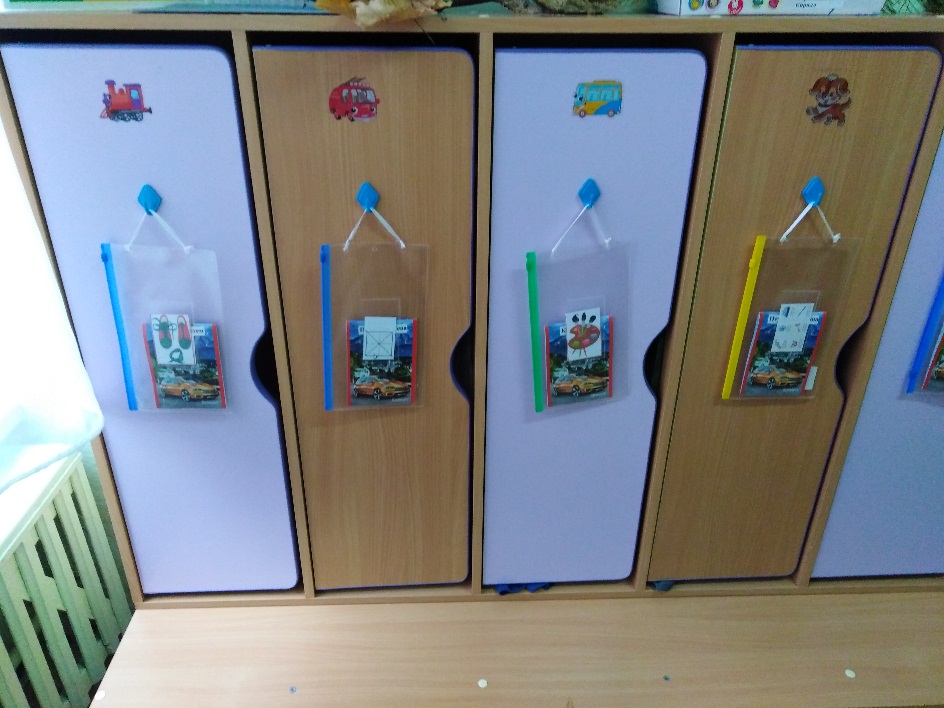 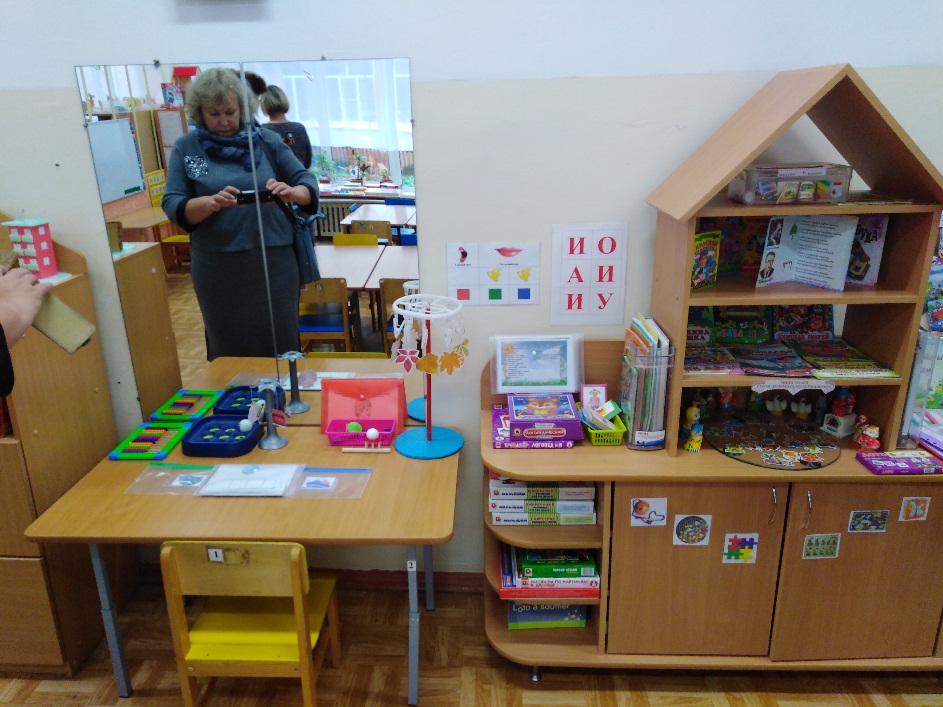 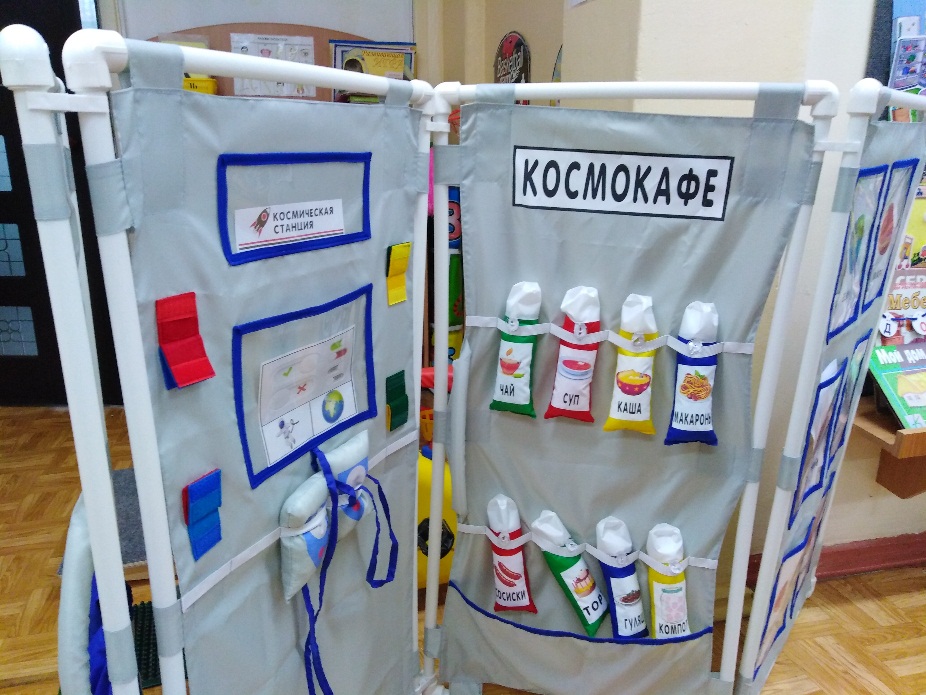 Экскурсия по МБДОУ «Детский сад №32»
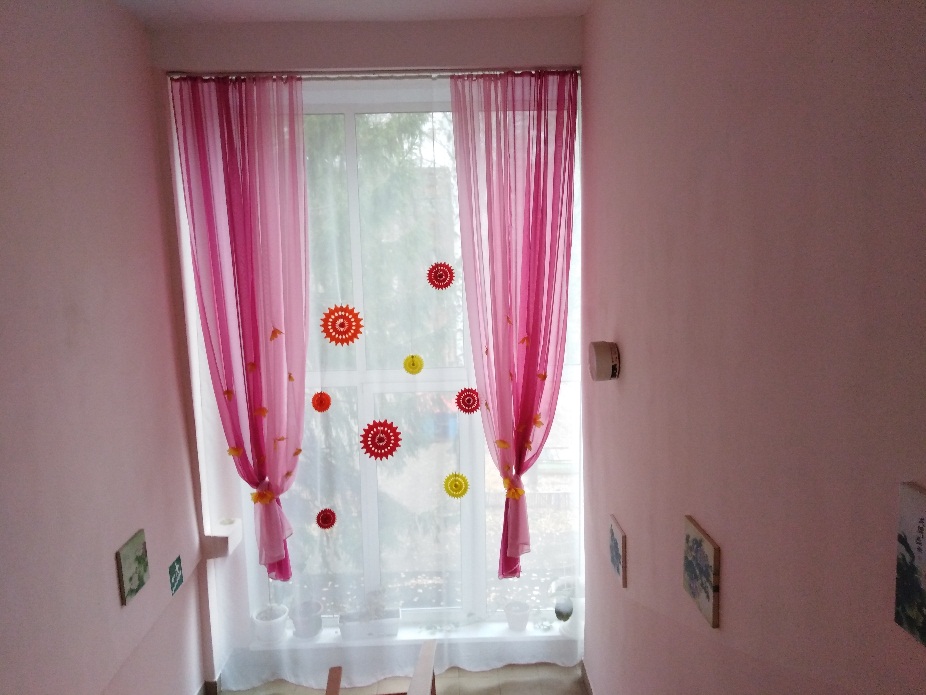 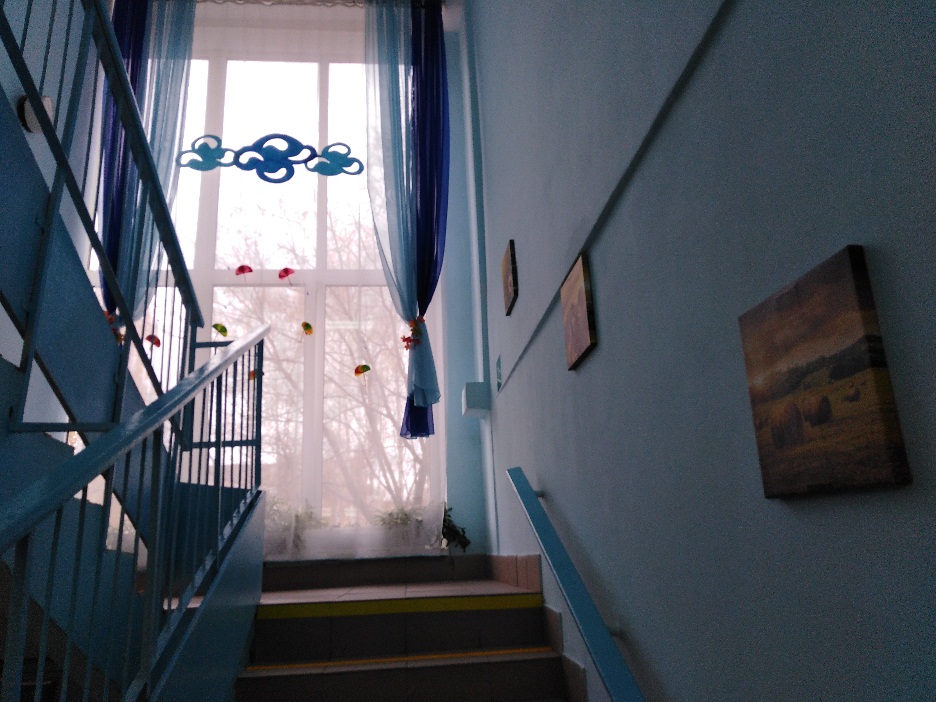 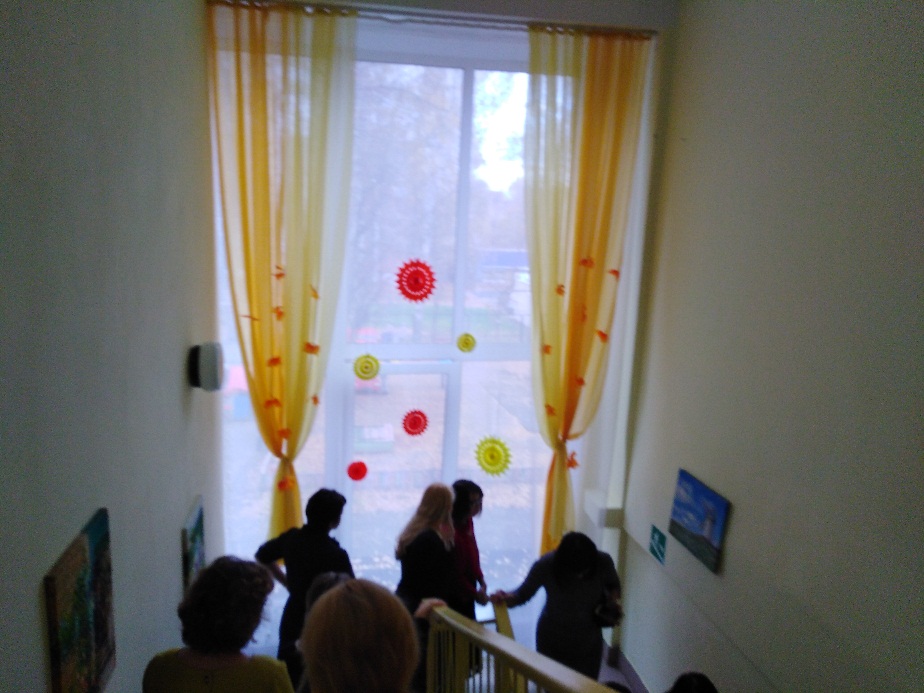 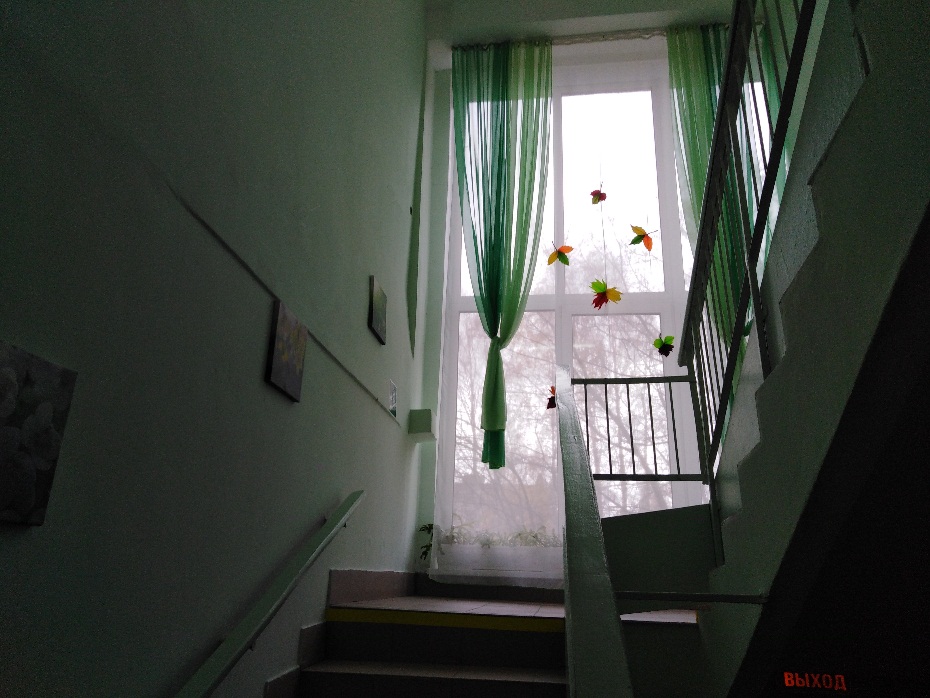 Экскурсия по МБДОУ «Детский сад №32»
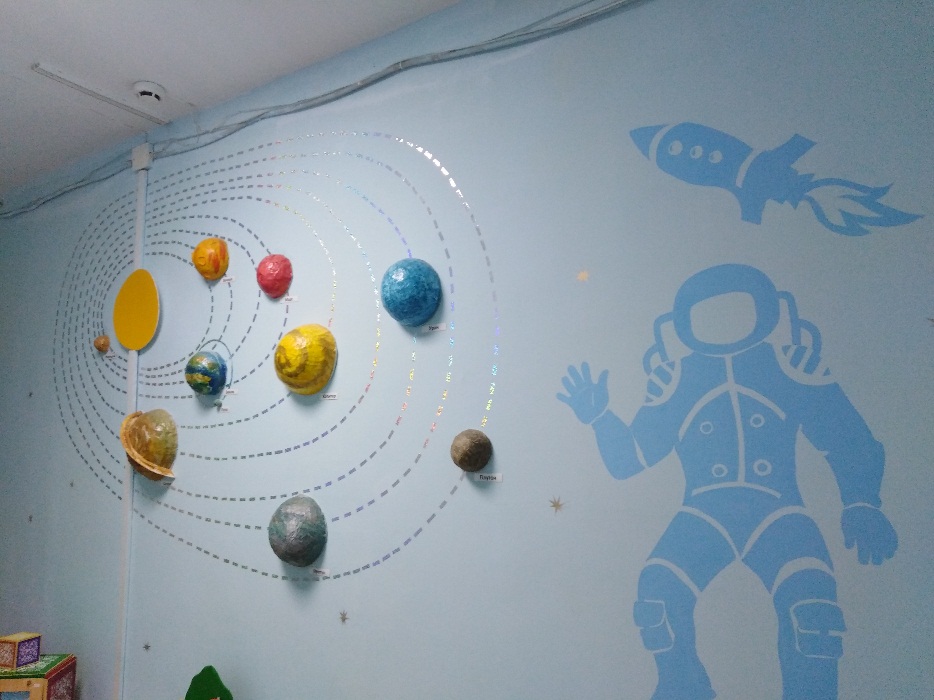 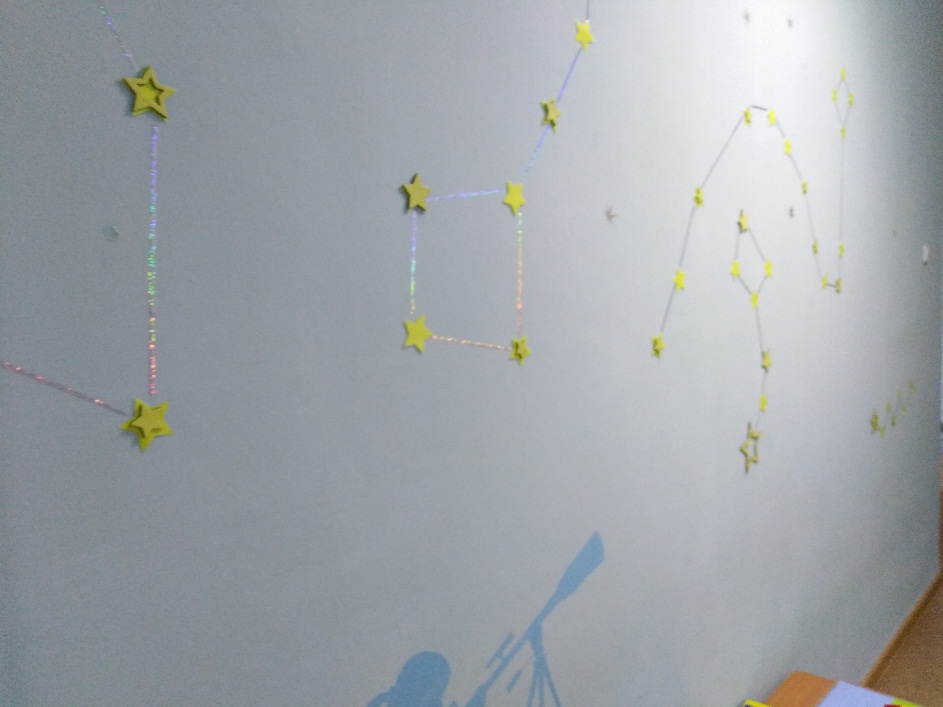 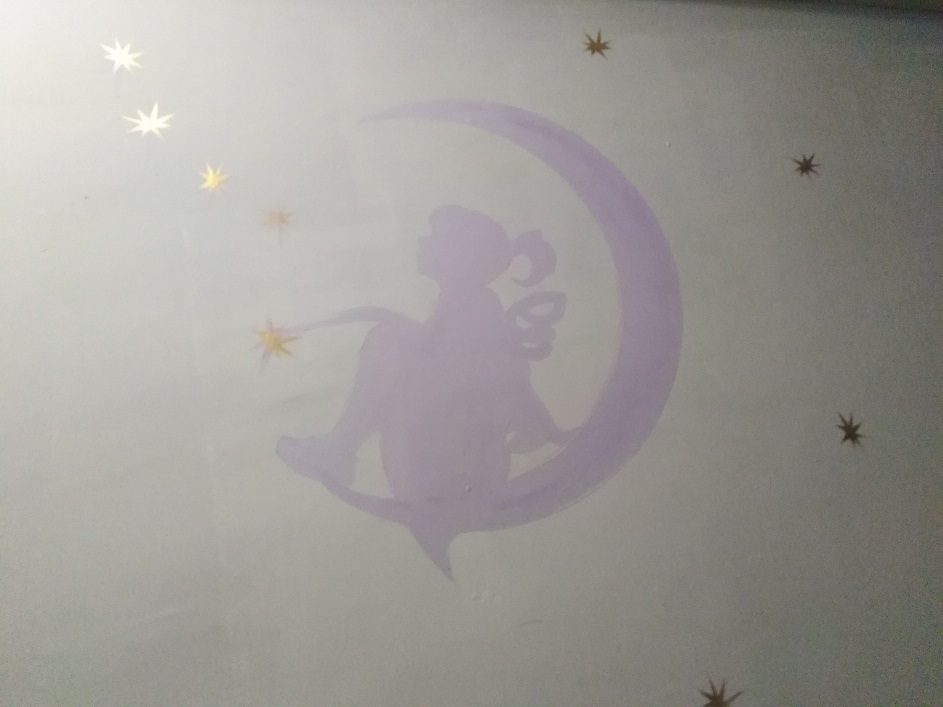 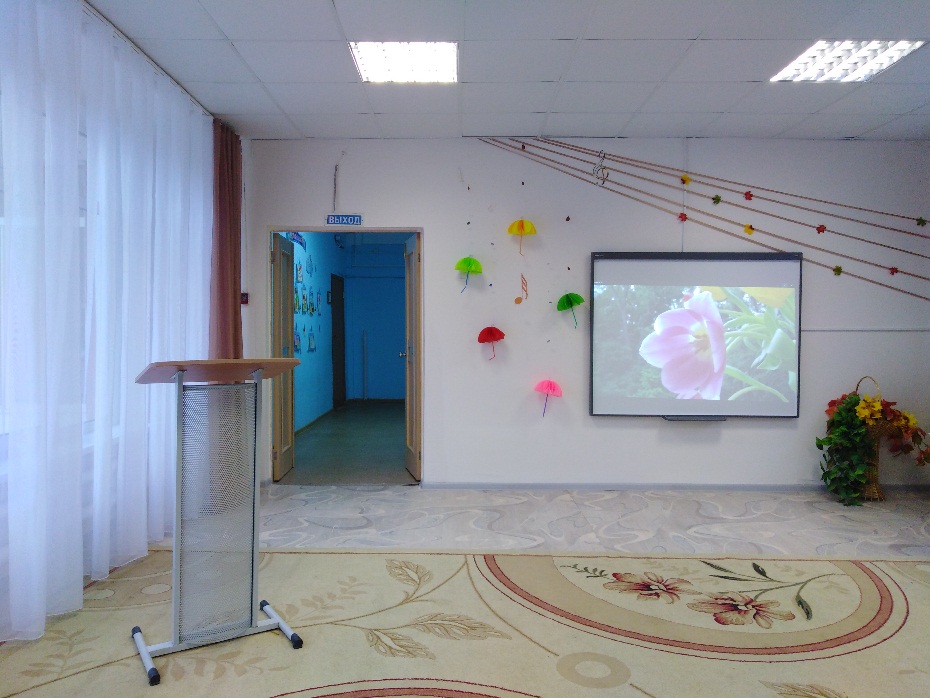 Выступление О.П. Мироновой 
«Ясли будущего. Новая роль яслей в современном образовательном пространстве»
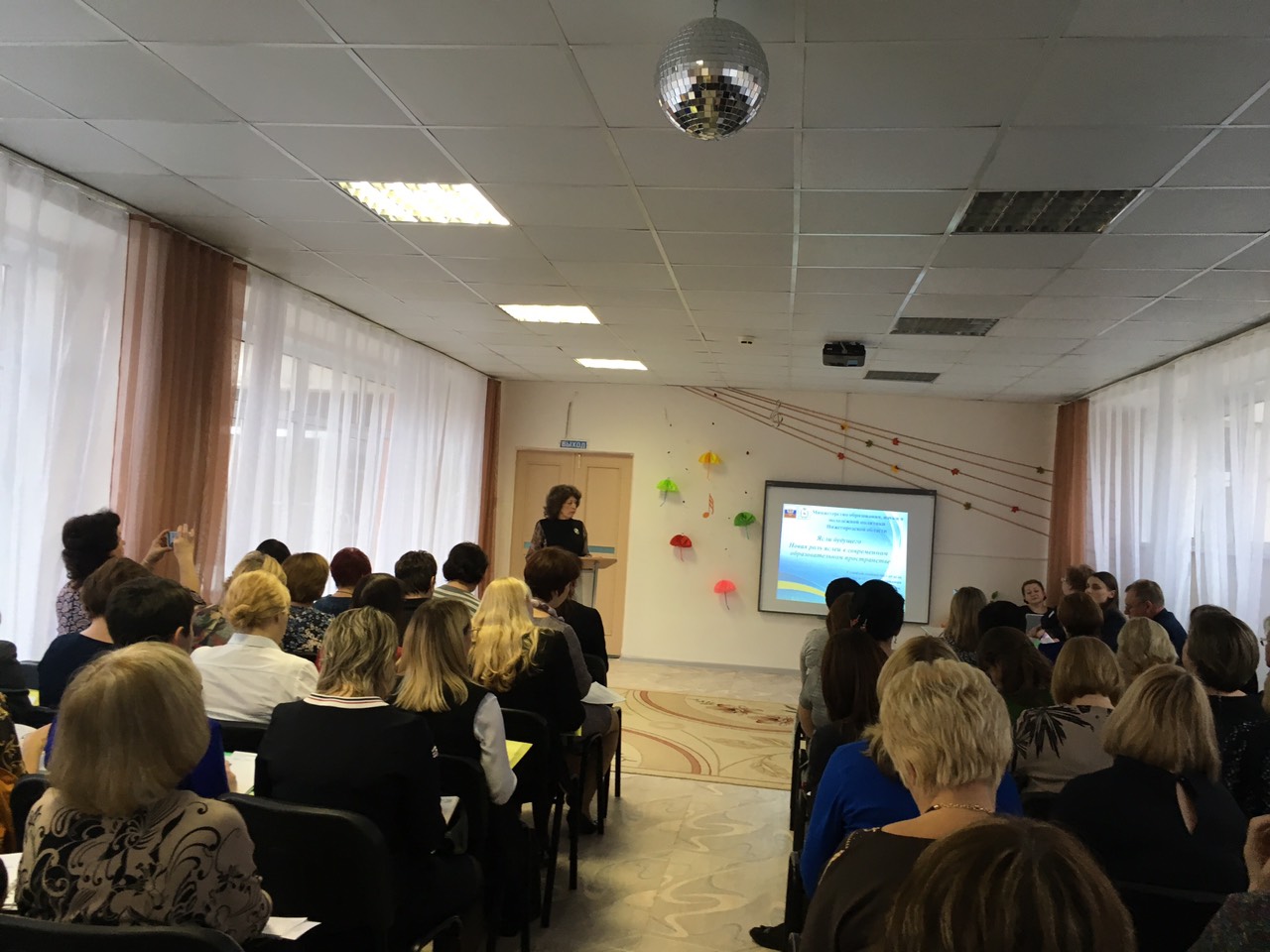 Указ Президента Российской  Федерации от 07.05.2018 года № 204:  
«О национальных целях и стратегических  задачах развития Российской Федерации на период до 2024 года»:                                                                                                                                                                             
- Планируется достичь 100% доступности дошкольного  образования для детей в возрасте от 2 мес. до 3 лет;
- Уже в 2018-19 г.г. из федерального бюджета бюджетам субъектов Российской  Федерации  на решение данной задачи выделяется 49 млр. рублей.
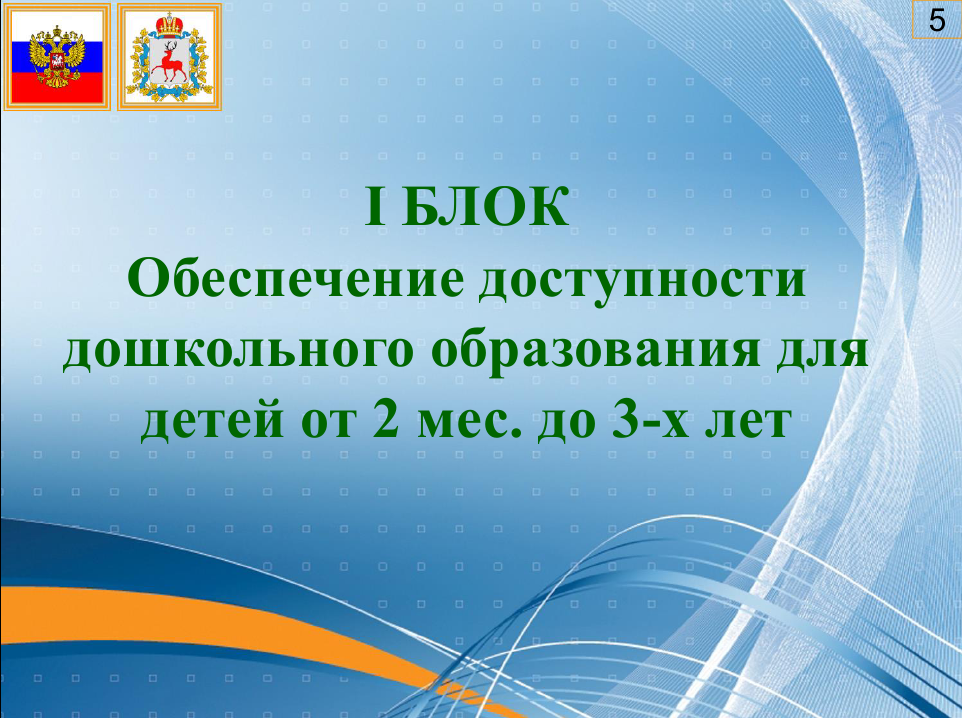 Нормативно-правовое обеспечение мероприятий по созданию дополнительных мест для детей до 3-х лет
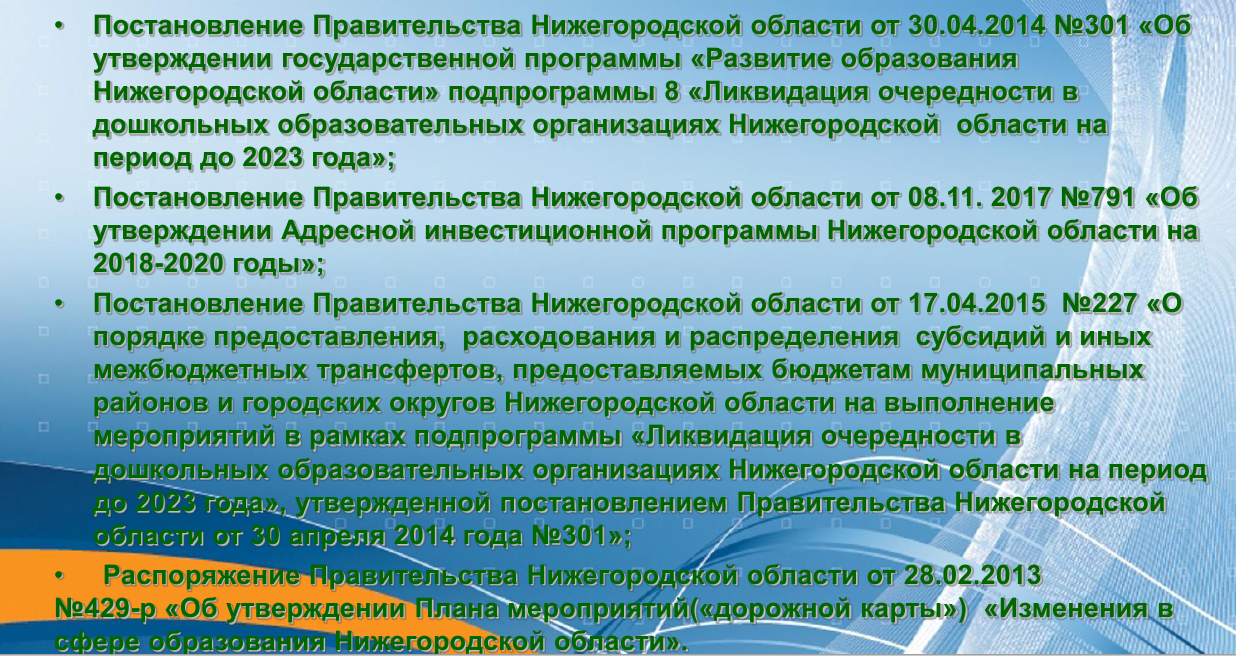 Нормативно-правовое обеспечение мероприятий по созданию дополнительных мест для детей до 3-х лет
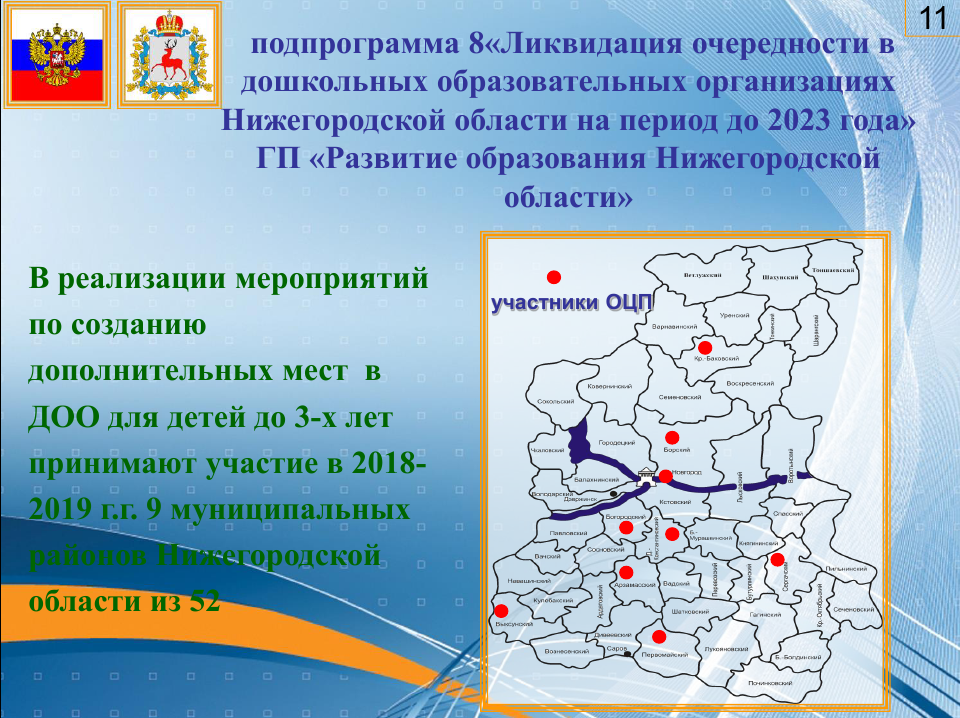 Ликвидация очерёдности для детей в возрасте до 3-х лет в Сергачском муниципальном районе
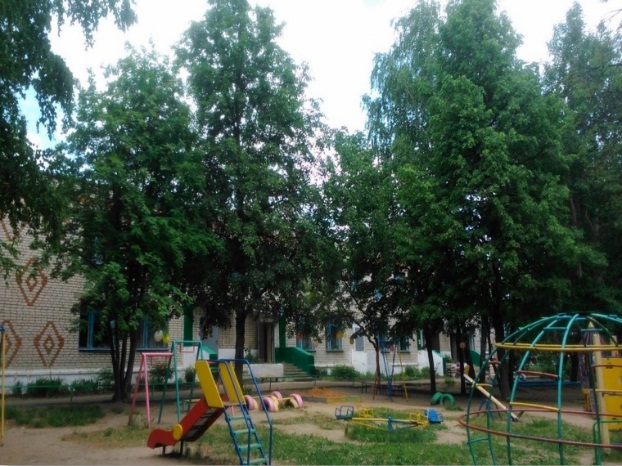 Строительстве нового корпуса МБДОУ детского сада №11 «Светлячок» для детей в возрасте от 2-х мес. до 3-х лет позволит:
- обеспечить 100% охват детей данной возрастной категории в микрорайоне Юбилейный г. Сергача;
- решить задачу поддержки материнства и детства, по реализации Национальной стратегии действий в интересах детей, и комплекса мер по улучшению демографической ситуации и поддержки позитивной динамики рождаемости и предоставлению дошкольного образования для детей в возрасте от 2-х мес. до 3-х лет;
- создать необходимые условия для реализации образовательной программы ДОУ и осуществления присмотра и ухода за детьми в возрасте от 2-х мес. до 3-х лет на современном уровне.
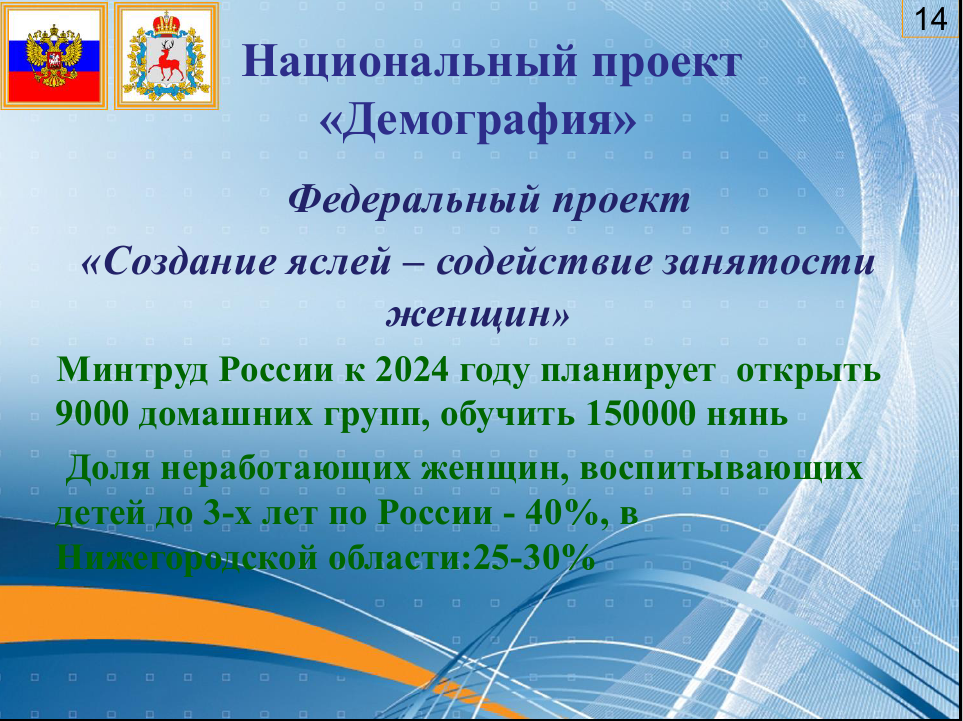 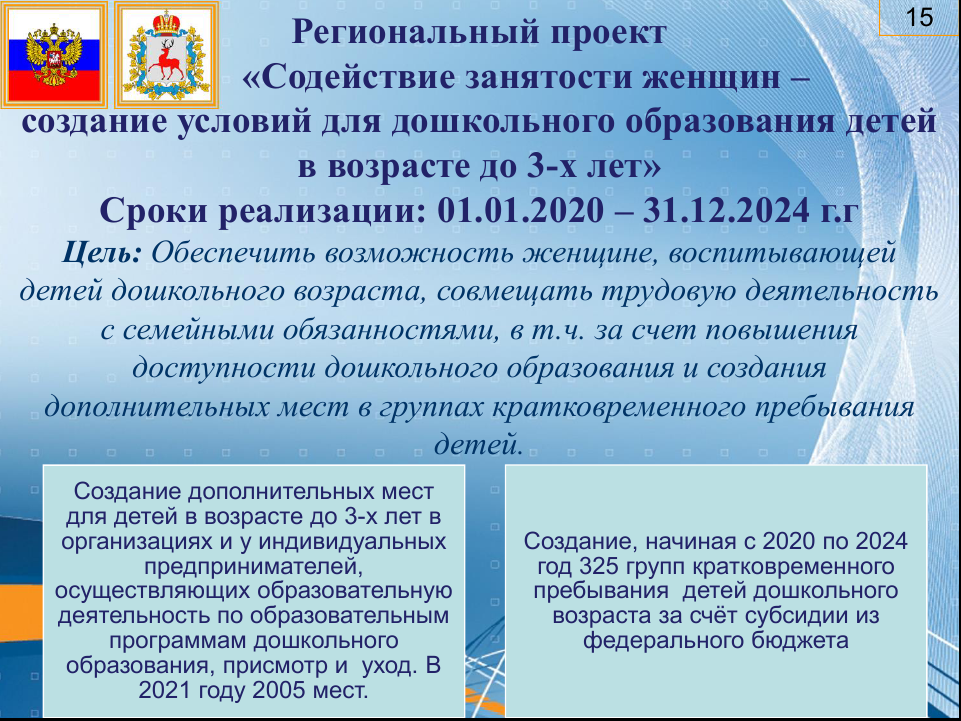 Проблемное поле: подготовленные кадры, 
новые методические пособия и программы
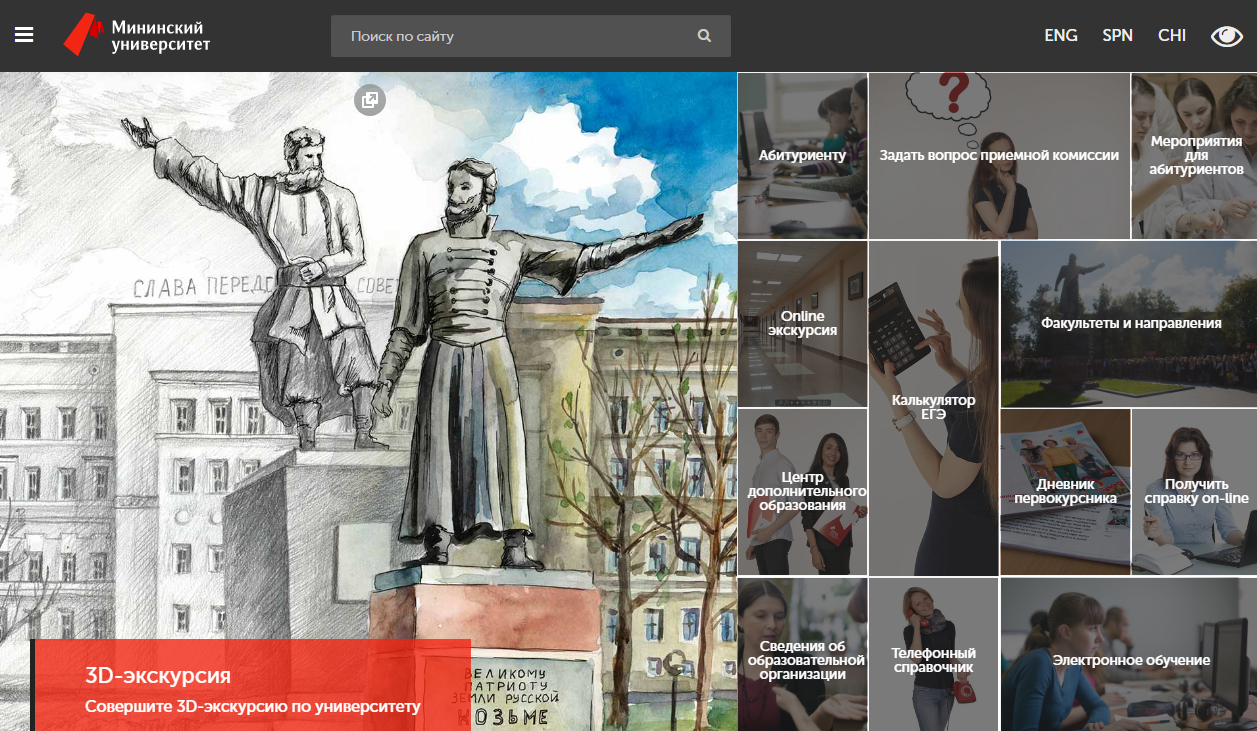 Профессиональная переподготовка педагогов для работы с детьми раннего дошкольного возраста на платной основе
Программное обеспечение
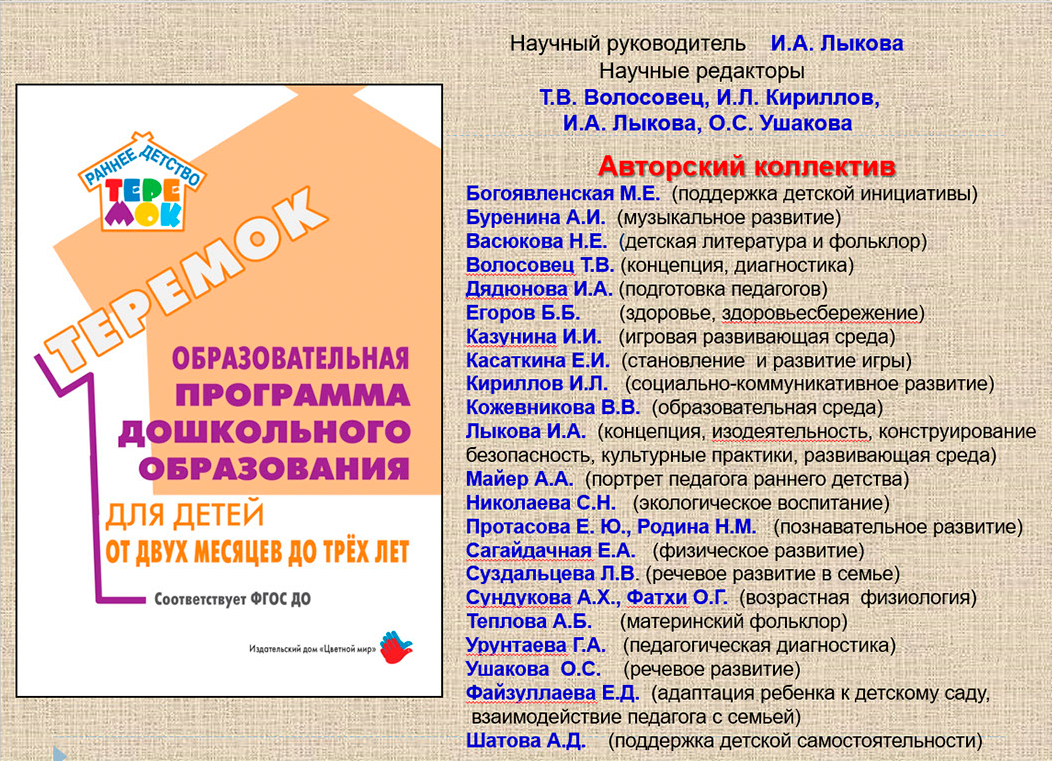 УМК к программе
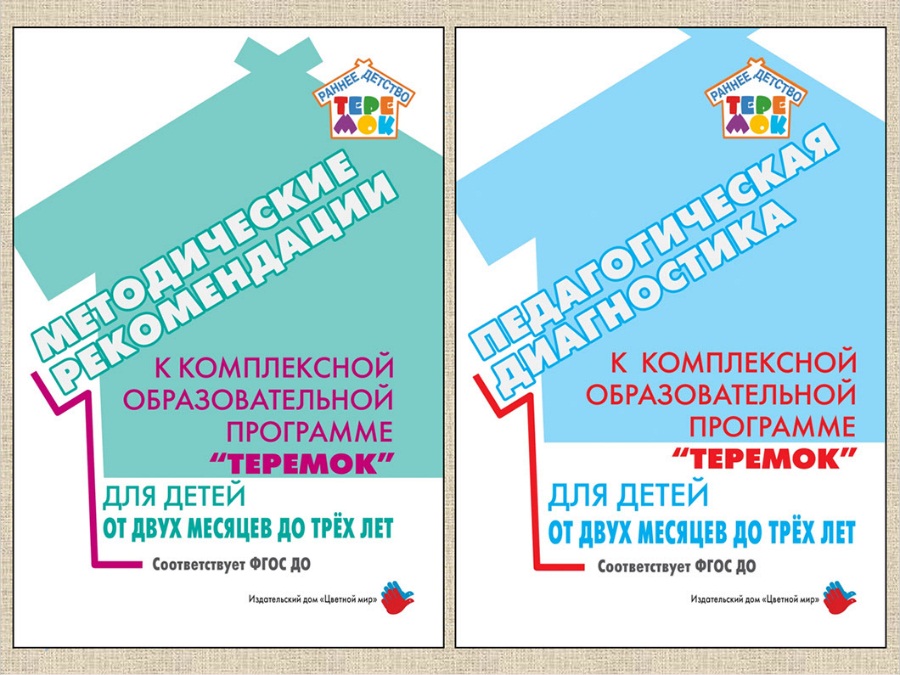 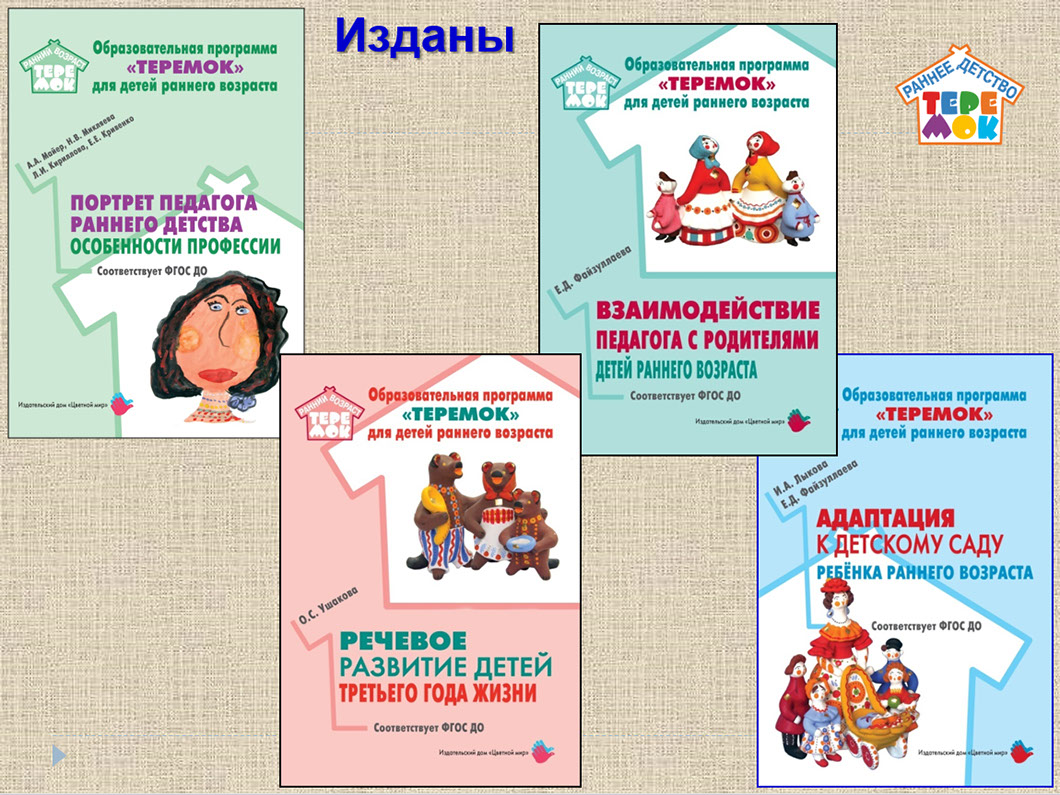 Программное обеспечение
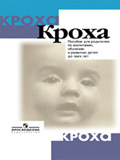 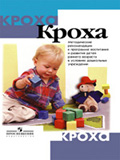 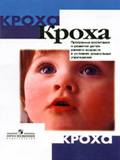 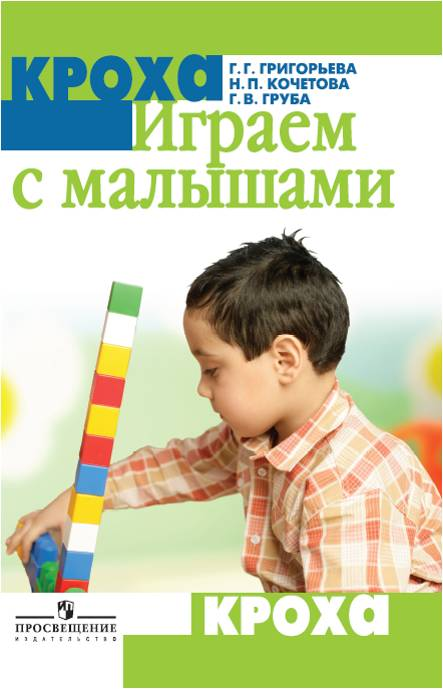 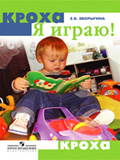 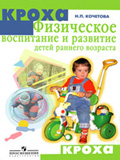 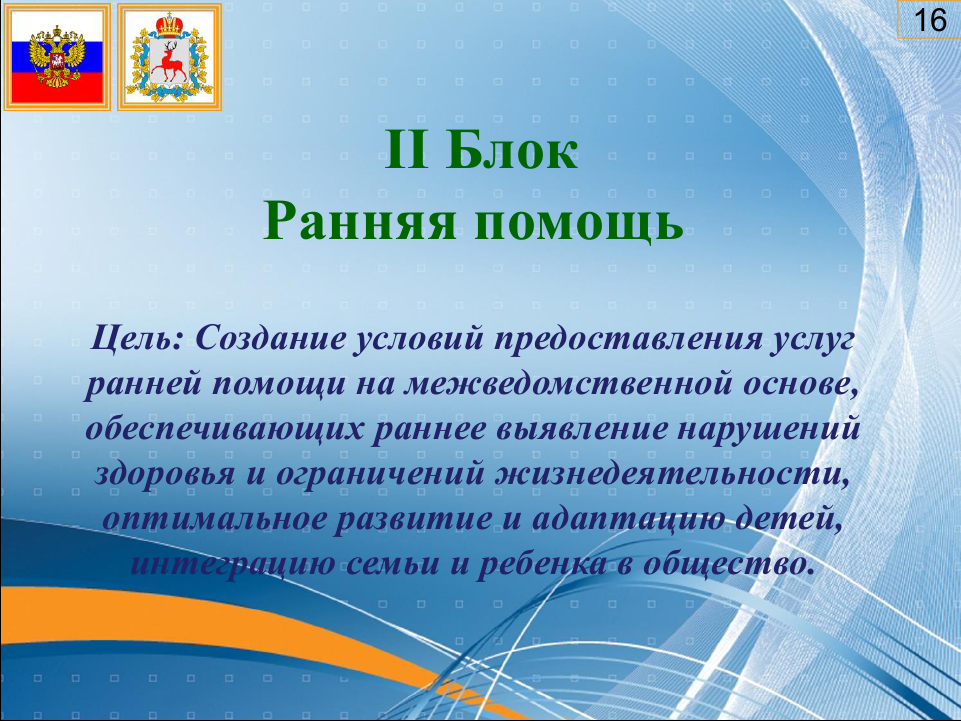 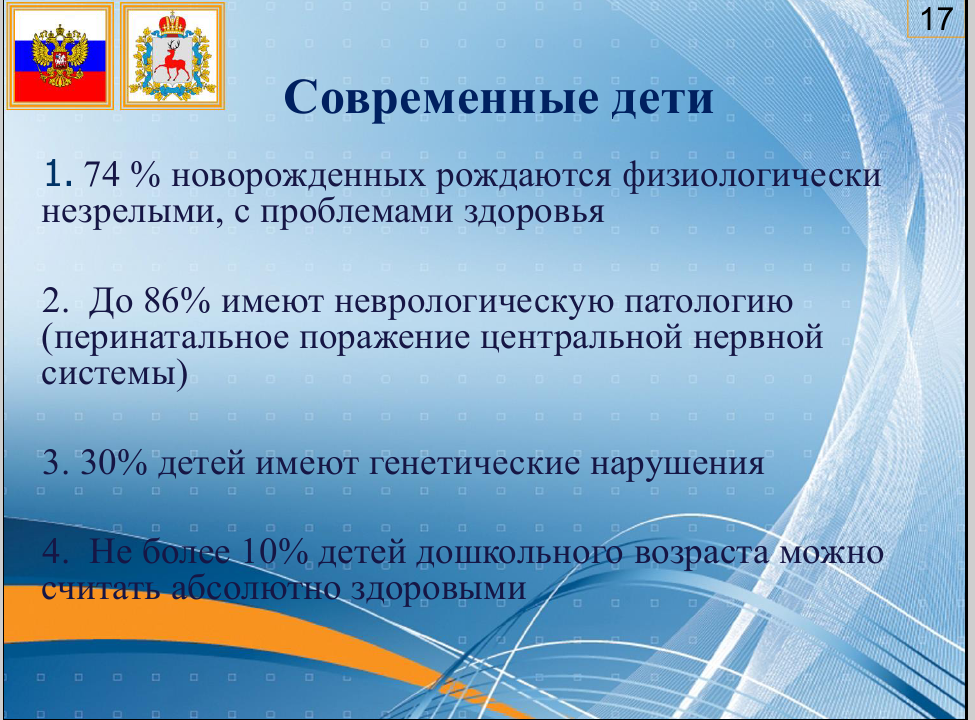 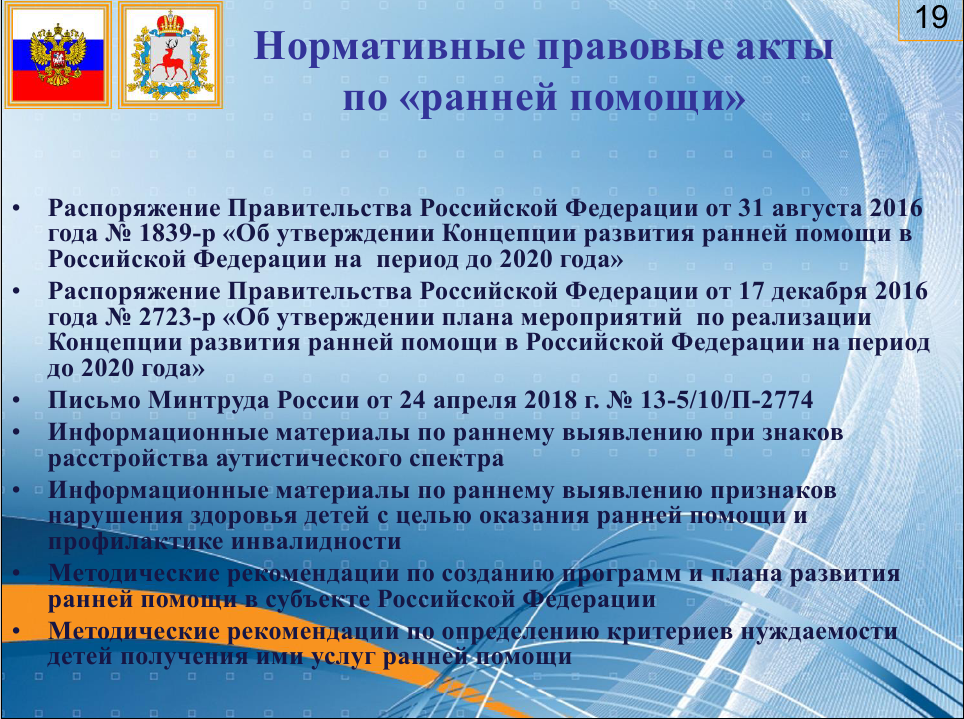 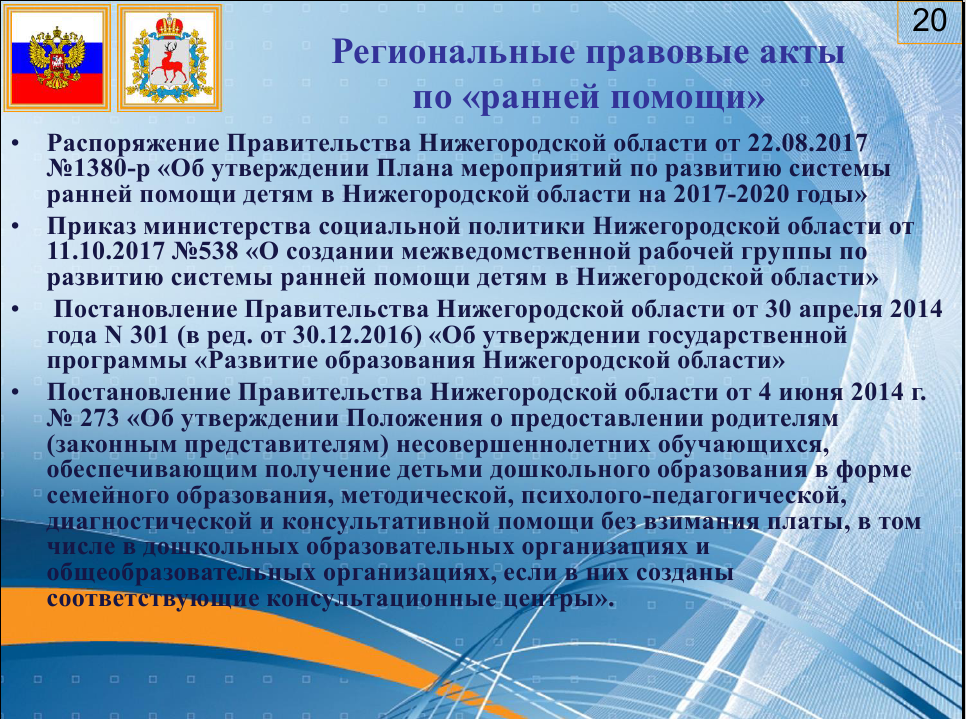 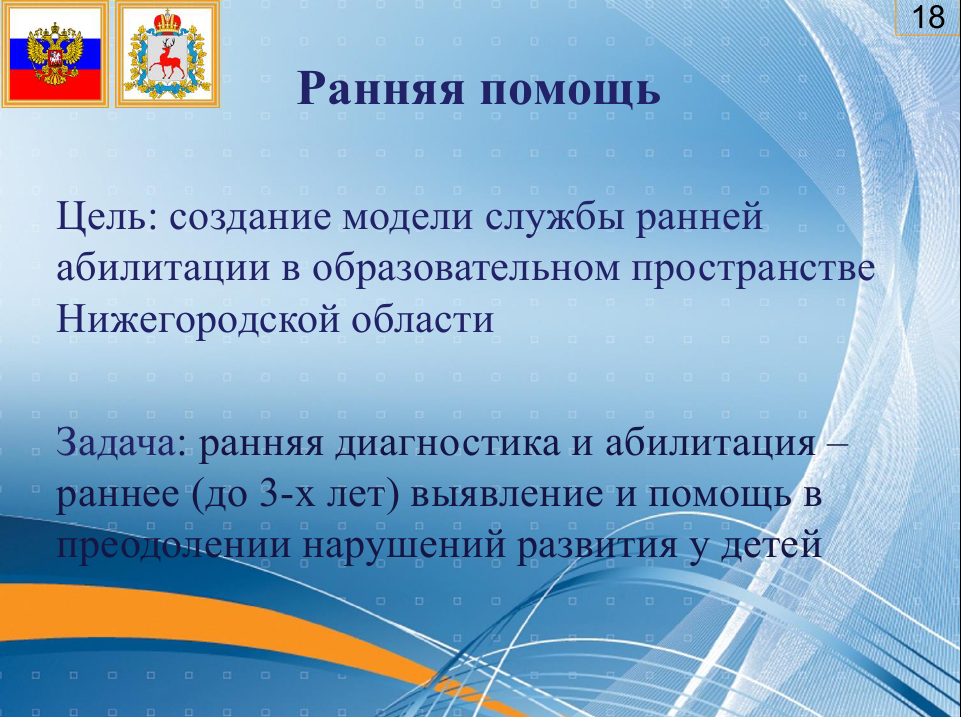 Материалы МБДОУ «Детский сад №32»
Договор службы ранней помощи;
Должностная инструкция воспитателя;
Должностная инструкция педагога-психолога;
Должностная инструкция социального педагога;
Должностная инструкция учителя-дефектолога;
Должностная инструкция учителя-логопеда;
Заявление о приеме в службу ранней помощи;
Положение о службе ранней помощи.
Задачи органов управления образования
Реализация муниципальных «Дорожных карт» - программ по ликвидации очередности для детей в возрасте до 3-х лет; 
Развитие вариативных форм обеспечения доступности дошкольного образования в виде  групп кратковременного пребывания, семейных дошкольных групп, групп по присмотру и уходу за детьми до 3-х лет;
Расширение сети консультативных центров, обеспечивающих поддержку семейного воспитания,  получение  родителями детей дошкольного возраста, в т.ч. с ОВЗ методической психолого- педагогической, диагностической и консультативной  помощи; 
Привлечение негосударственных поставщиков услуг, по обеспечению дошкольного образования для детей до 3 лет в т.ч. для детей с ОВЗ;
Реализация межведомственного подхода в организации помощи детям раннего возраста с ОВЗ в дошкольных образовательных организациях;  
Развитие кадрового потенциала на междисциплинарном уровне для оказания помощи детям от рождения до 3-х лет с нарушениями в развитии; 
Организация просветительской деятельности с педагогами и родительской общественностью, в т.ч. с  использованием Интернет ресурсов, по проблемам развития и обучения детей с ОВЗ до 3 лет.
Спасибо за внимание!